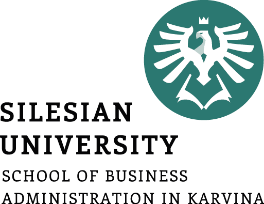 Nauka o podniku
-
Kalkulace I
.
Tomáš Pražák
Přednášející
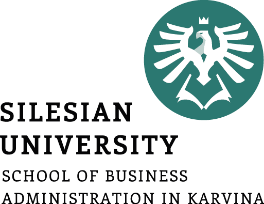 Kalkulace
propočet nákladů, marže, zisku, ceny nebo jiné hodnotové veličiny na výrobek, práci nebo službu případně na činnost nebo operaci (kalkulační jednici)
zobrazuje ve vzájemné souvislosti jak naturálně, tak hodnotově vyjádřenou jednotkou výkonu
nejvýznamnější nástroj ekonomického řízení
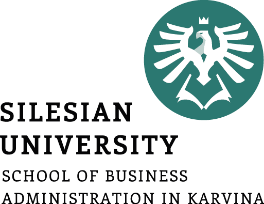 Účel kalkulace
přiřadit náklady na nositele nákladů (produkt, služba, zakázka), tj. na kalkulační jednici
přímé náklady:
přímá alokace na jednici výkonu nebo na nákladové středisko
nepřímé náklady:
před rozvrhováním na jednici výkonu jejich alokace na koncová střediska
nelze je přímo přiřadit na jednici výkonu – využití kalkulační rozvrhové základny
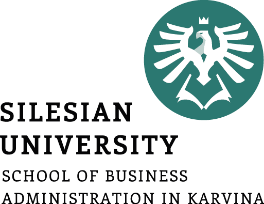 Kalkulační systém
soustava kalkulací v podniku, včetně vazeb mezi nimi
metodicky sjednocuje celý podnik (v různých typech podniků různý obsah)
v systému řízení nákladů alespoň předběžné a výsledné kalkulace
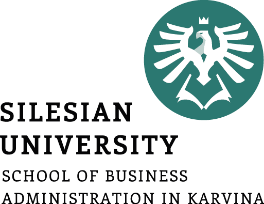 Klasifikace kalkulací
I. podle účelu jejich sestavení:	
Předběžná kalkulace:
před vlastním výkonem
druhy:
propočtová (rozpočtová) kalkulace – u nového výrobku či služby, ke kterému ještě nejsou všechny podklady, dělá se poprvé, podklad pro sestavení finančního plánu
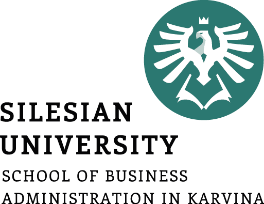 normová kalkulace – na základě stanovených norem či standardů, zejména v sériové a hromadné výrobě:
operativní (okamžiková) kalkulace:
zahrnuje postupné zpřesňování norem
nejpřesnější
základ pro stanovení zúčtovacích vnitropodnikových cen
plánová kalkulace:
zahrnuje možné změny v době sestavování plánu,
platí od začátku do konce plánovacího období
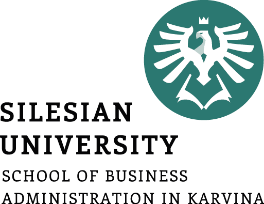 Výsledná kalkulace:
shrnutí vynaložených nákladů po skončení výroby, poskytnutí služby či zakázky
zdroj informace o úspoře, dodržení či překročení jednotlivých nákladových položek
spolehlivý informační zdroj pro příští předběžnou kalkulaci a operativní změnu cenotvorby, zásad pro analýzu skutečného čerpání nákladů

Srovnáním předběžné a výsledné kalkulace dostáváme odchylku nákladů, která slouží ke kontrolní činnosti.
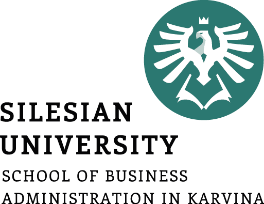 II. Podle časového horizontu:	
Operativní kalkulace:
uplatňováno hledisko věcné souvislosti nákladů a výkonů
krátkodobé a střednědobé rozhodovací úlohy
zaměřena na jednici výkonu, nebo celkové množství výkonu
Strategická kalkulace:
alokace kapitálu
návratnost
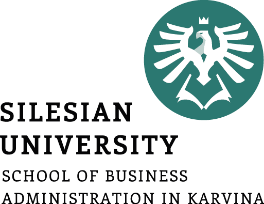 III. Podle předmětu kalkulace:
Nákupní:
výpočty, které souvisí s hledáním nejvýhodnějšího dodavatele, s pořízením kapitálu, materiálu apod.
Prodejní:
výpočty související s hledáním nejvýhodnějšího odběratele
Výrobní:
 kalkulaci nákladů a ceny
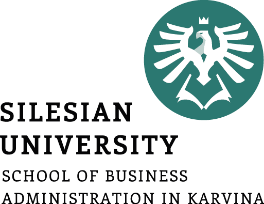 Postup kalkulace
stanovení okruhu činností vyvolávajících náklady
definice kalkulační jednice (služba, činnost, zakázka, obchodní případ, zákazník)
přiřazení nákladů zvoleným činnostem podle nákladové analýzy, které musí respektovat vztah k výsledné kalkulační jednici s cílem zachovat transparentnost nákladů
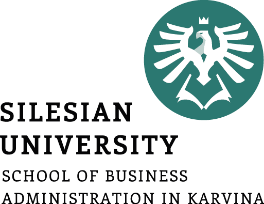 4. sestavení vhodného kalkulačního vzorce (definice položek dle potřeb podniku), výběr vhodné metody a techniky pro rozdělení režijních nákladů a přiřazení kalkulačním jednicím
5. vazby na rozpočtování a plánování, tvorba ceníků a cenové politiky podniku
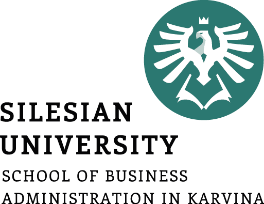 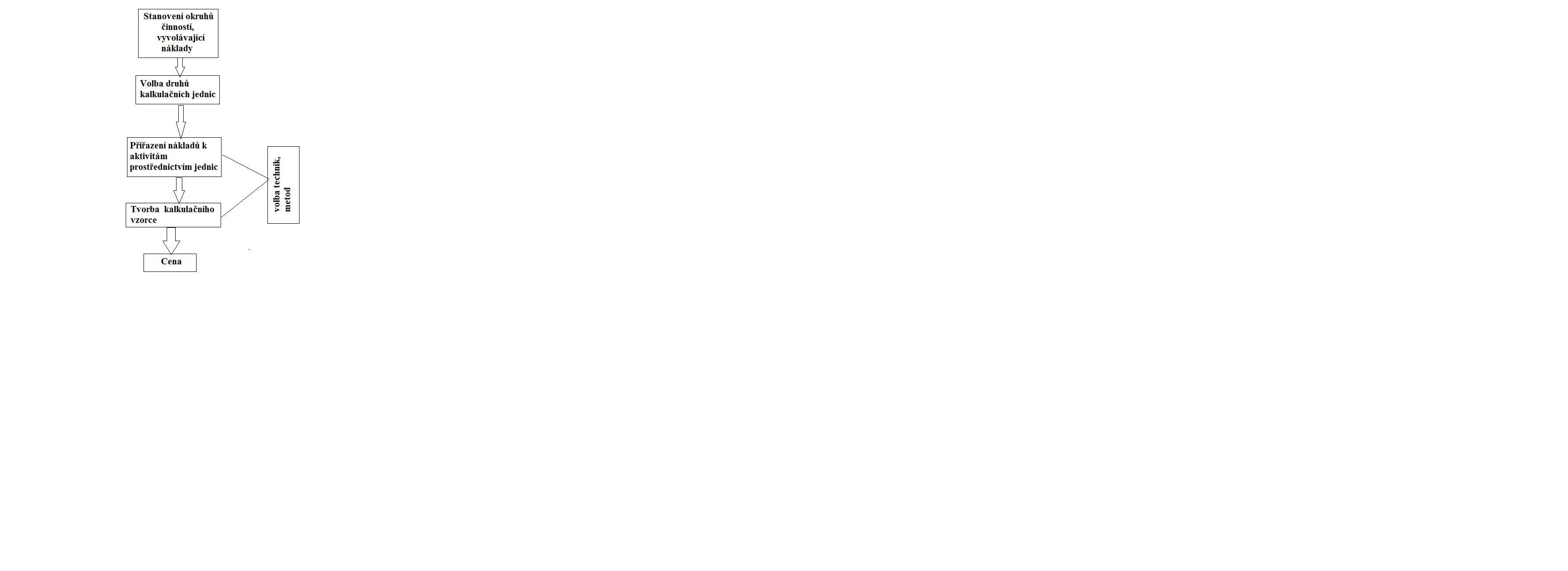 Postup tvorby kalkulace a ceny
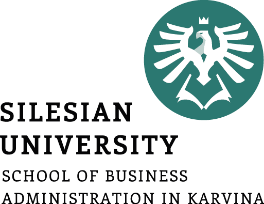 Kalkulační techniky 
jen znalost výrobních postupů umožní objektivně přiřazovat náklady s využitím principů kauzality
použití kalkulací je do jisté míry svázáno s charakterem výrobního procesu
neobjektivní vypovídací schopnost může mít negativní následky na hospodaření hodnoceného podnikatelského subjektu
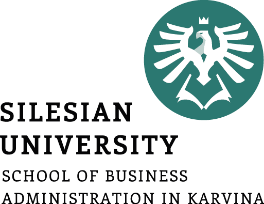 Kalkulace dělením prostá
v případě lineární závislosti nákladů při jednodruhové produkci výrobků či služeb (výroba energie, limonád, těžba nerostů)
náklady na jednotku nj lze zjistit přímo vydělením nákladů N produkcí Q

			nj = N/Q
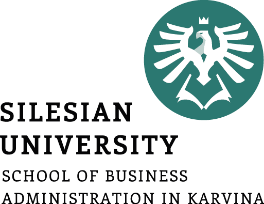 Příklad:
Vybraný podnik se zabývá balením Směsi na grilování po 25g dodané směsi koření. Materiálové náklady byly 14 000 Kč za 54 kg kořenící směsi. Podniku vznikly mzdové náklady ve výši 10 000 Kč a další režijní náklady (odpisy balící linky, podíl na nákladech na administrativní personál) ve výši 15 000 Kč. Jaké budou náklady výroby jednoho sáčku směsi po 25 g?
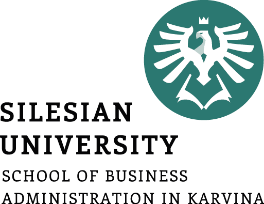 Řešení:
Sečteme všechny vzniklé náklady (materiál, mzdy a ostatní náklady) a  vydělíme je požadovanou kalkulační jednicí á 25 g/sáček.
N = 14 000 + 10 000 + 15 000 = 39 000 Kč
Počet jednic á 25 g = 54 000 g /25 g = 2 160 sáčků
nj = 39 000 /2 160 =18,05 Kč/ks
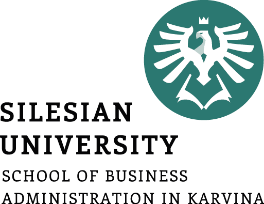 Typový kalkulační vzorec
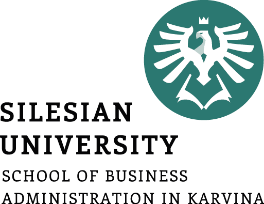 Označte jednotlivé položky dle kalkulačního vzorce číslem:
- Přirážka 
- Přeprava dopravcem do prodejny odběratele 
- Dřevo na výrobu stolu 
- Školení zaměstnanců na nový výrobní stroj 
- Mzdy managementu 
- 13. plat dělníků 
- Odpis výrobního stroje
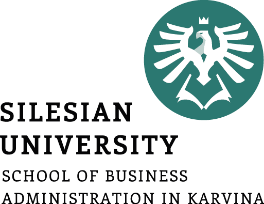 Jsou dány následující položky výroby středně velké svíčky: 

plán výroby činí 10 000 ks, 

spotřeba materiálu činí 0,05 kg včelího vosku po 1000 Kč/kg na 1 ks,
 
spotřeba času činí 18 min/ks, 

hodinový mzdový tarif = 150 Kč/hod, 

rozpočet výrobní režie = 45 000 Kč na celý plán výroby, 

rozpočet správní režie = 60 000 Kč na celý plán výroby,

ostatní přímé náklady 31,5 % sociálního a zdravotního pojištění, 
marže je 30 % z úplných vlastních nákladů výkonu.

Sestavte předběžnou kalkulaci:
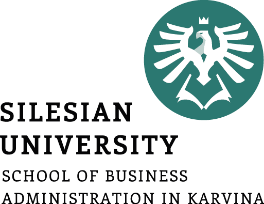 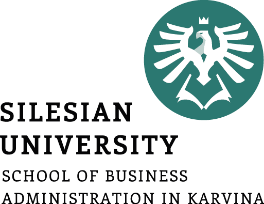 Nauka o podniku
-
Kalkulace ii
Cílem přednášky je seznámit se s vybranými technikami kalkulací
.
Tomáš Pražák
Přednášející
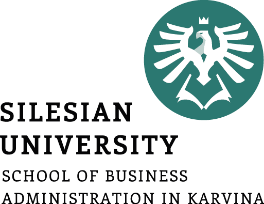 Kalkulace přirážková
pro rozvrhování režijních nákladů při produkci různorodých výrobků s různou technologií a různým množstvím nepřímých nákladů v jednotlivých položkách


kde
	RS	… režijní sazba	
	Nn	… celkové nepřímé společné náklady
	KZ	… celkový objem rozvrhové základny
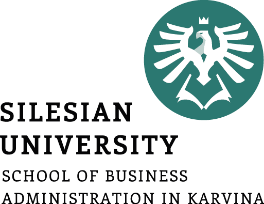 rozvrhovou základnu si stanoví organizace sama, tak, aby byla k rozvrhovaným režijním nákladům přímo úměrná – často přímá mzda nebo součet přímých nákladů
vybraná rozvrhová základna musí splňovat tyto požadavky:
musí mít příčinný vztah ke vzniku režijních nákladů
musí mít stálost vztahu k vývoji nákladů, tzn. změní-li se rozvrhová základna, změní se výše režijních nákladů
rozvrhová základna musí být dostatečně veliká, aby změny v ní nezpůsobovaly chyby ve výpočtech
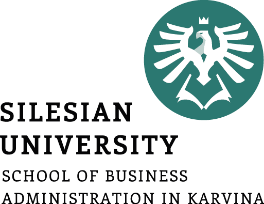 rozvrhová základna může existovat ve dvou podobách:
v peněžních jednotkách – přímé mzdy, přímý materiál, celkové přímé náklady, náklady zpracovatelské
v naturálních jednotkách – pracovní hodiny, strojové hodiny, hmotnosti, koeficient pracnosti, doba poskytování služby
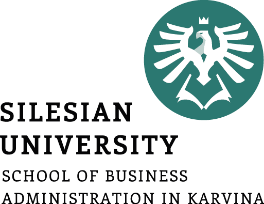 Postup přirážkové kalkulace:
Stanovíme rozvrhovou základnu.
Vypočítáme výši režijní sazby.
Rozpočítáme režijní náklady na jednotlivé typy služeb.
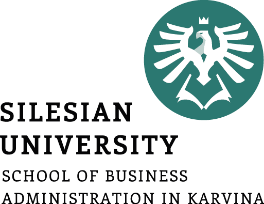 Příklad: Podnik vyrábí dva odlišné výrobky „A“ a „B“, na které byly vynaloženy náklady, viz tabulka. 
Sestavte výslednou kalkulaci na úrovni vlastních nákladů výkonu, jestliže rozvrhovou základnou pro výrobní režii (VR) jsou přímé mzdy a pro správní režii (SR) přímý materiál. Celková výše výrobní režie činí 3 000 Kč a správní režie je ve výši 1 000 Kč.
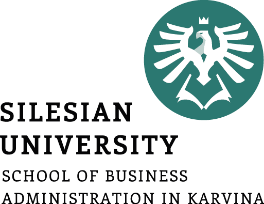 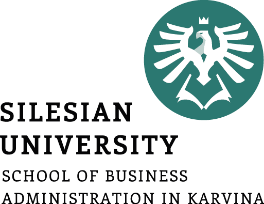 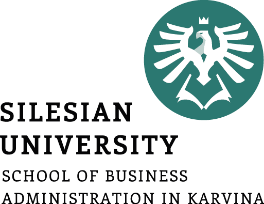 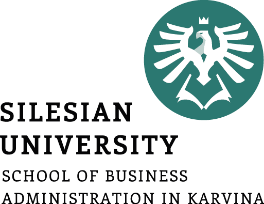 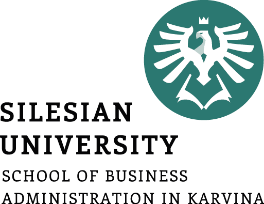 Kalkulace dělením poměrovými čísly
u výrob zaměřených na tvarově či rozměrově příbuzné produkty, které se pro rozdělovanou nákladovou položku dají transformovat na jediný produkt
využívá se výhod kalkulace prostým dělením, která je jednoduchá a přesná
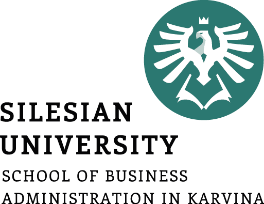 odpovídá na otázku, jak by byly přiřazeny režijní náklady (nepřímé), kdyby podnik fiktivně poskytoval jeden výrobek či službu
homogenizuje sortiment pro výpočet (ukazuje, kolikrát je služba/výrobek náročnější, výkonnější než ta druhá a zohledňuje to při rozdělení režijních nákladů)
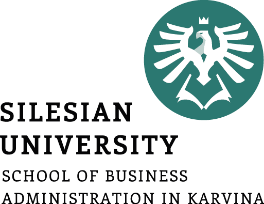 základem je správná volba konvenčního (fiktivního) výrobku (smluvené, dohodnuté služby/výrobku) a stanovení poměrových čísel:
řada poměrových čísel vystihuje podobnost – například časovou náročnost, velikost, pracnost
pro každou položku režijních nákladů lze zvolit jinou řadu poměrových čísel
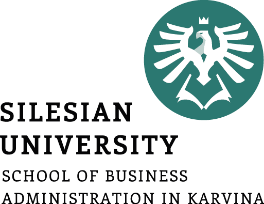 Postup kalkulace dělením s poměrovými čísly
Určíme konvenční produkt, k tomuto produktu přiřadíme poměrové číslo 1.
Vypočítáme poměrová čísla pro ostatní produkty:
produkty se liší výkonem:
	PČ = výkon konv. výrobku / výkon ostatních
produkty se liší rozměrem či pracností:
    PČ = pracnost ostatních / pracnost konv. výrobku
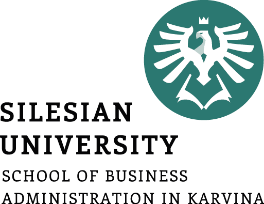 Určíme celkové přepočítané množství produktu Q‘ –  vynásobíme skutečnou výrobu poměrovým číslem pro všechny produkty a sečteme
Stanovíme sazbu celkových nákladů na jednotku přepočtené produkce – celkovou výši nákladů vydělíme celkovou úrovní přepočtené výroby Q´
Vypočítáme celkové náklady na kalkulační jednici – vynásobíme sazbu jednotlivými poměrovými čísly
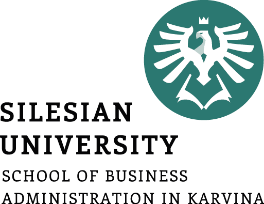 Příklad: Firma Plastik s. r. o. vyrábí tří druhy zahradních stolů, které se liší velikostí a tím i pracností jejich výroby. Celkové režijní náklady činí 541 000 Kč. Rozdělte celkové režijní náklady na jednotlivé sortimentní položky i na jednici výroby.
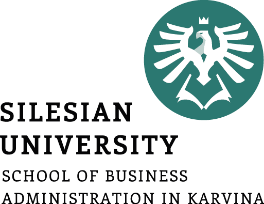 Řešení:
Stanovení konvenčního výrobku a výpočet poměrových čísel: 
např. konvenční výrobek „A“ – zde PČ = 1
výrobek „A“ … 4 minuty 
výrobek „C“ … 2 minuty, tj. v čase výroby „C“  lze vyroubit pouze polovinu výrobku „A“, tzn. PČ =  ½.
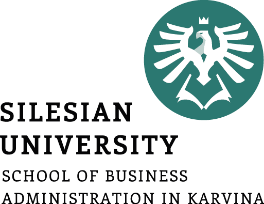 Přepočet výroby Q´:
	






Kdyby podnik vyráběl pouze výrobek „A“, vyrobil by 10 500 ks.
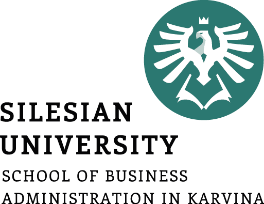